ZÁSADY ÚZEMNÍHO ROZVOJEPLZEŇSKÉHO KRAJE
a jejich aktualizace
Historie
Zásady územního rozvoje Plzeňského kraje- požadavek „nového“ stavebního zákona č. 183/2006 Sb.- návaznost na územní plány velkých územních celků- nabytí účinnosti k 17. 10. 2008- stanovily základní koncepci včetně	- republikových záměrů s přeshraničním přesahem	- stabilizace koridorů pro veřejnou infrastrukturu	- koordinace nadmístních záměrů obcí- Zásady jsou závazné pro územní plány obcí 	a rozhodování v území
Strana 2
Historie
Aktualizace č. 1 ZÚR PK-    navázala na Zprávu o uplatňování schválenou 9. 9. 2010

revize záměrů a limitů v území za uplynulé období

zohlednila zpracované územní studie

problematické – hlubinná úložiště
obchvat jednoho okresního města
ÚSES na hranici kraje
cyklostezky

-    nabytí účinnosti k 1. 4. 2014
Strana 3
A1 ZÚR PK
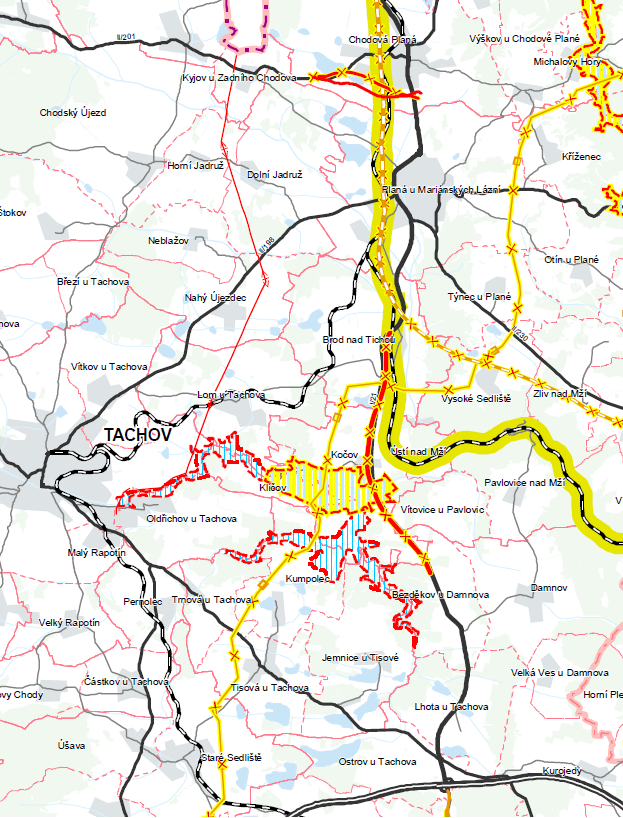 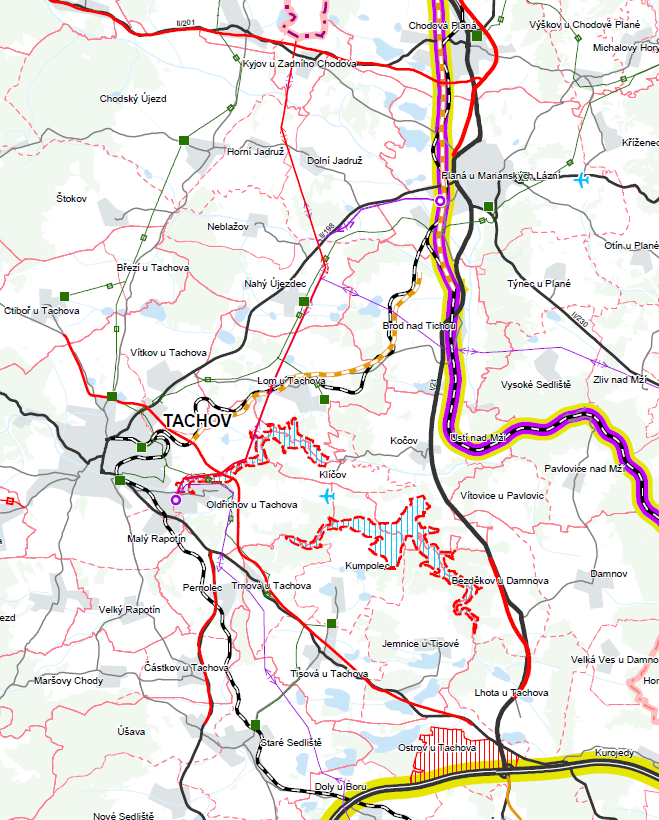 Strana 4
A2 ZÚR PK
Aktualizace č. 2 ZÚR PK- na žádost oprávněného investora ČEPS a.s.
- předmětem vymezení koridorů pro zdvojení vedení zvláště vysokého napětí 400 kV na území PK o šíři 300m

- záměr projednán v Politice územního rozvoje ČR z r. 2015

- bude potřeba zpřesnit v územních plánech jednotlivých obcí

- nabytí účinnosti 29. 9. 2018

- zpracovatel (včetně VVURÚ) : Haskoning DHV Praha
Strana 5
A2 ZÚR PK
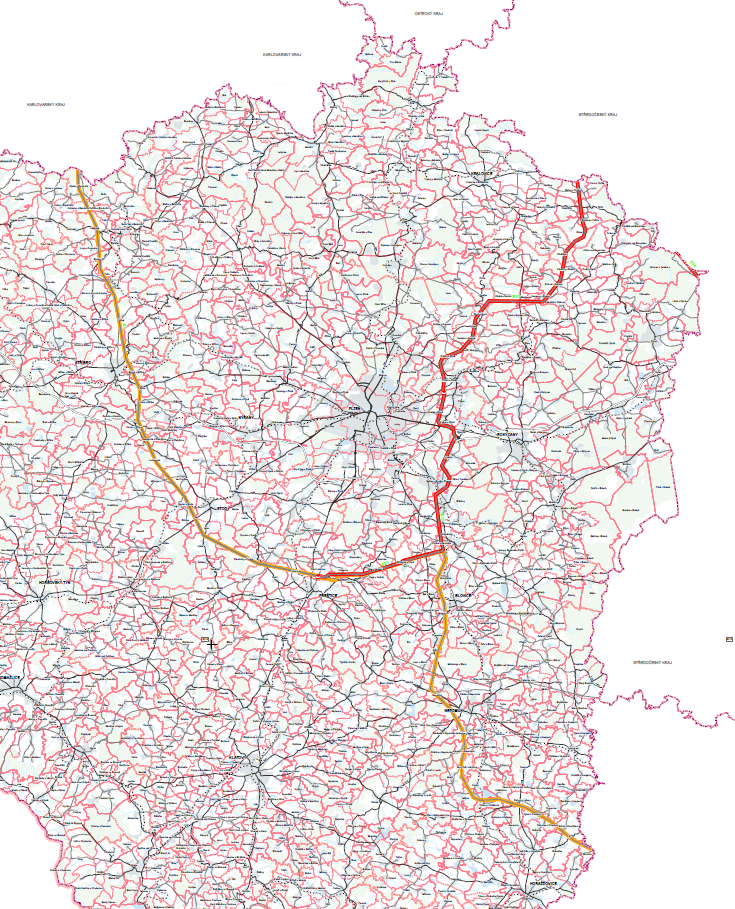 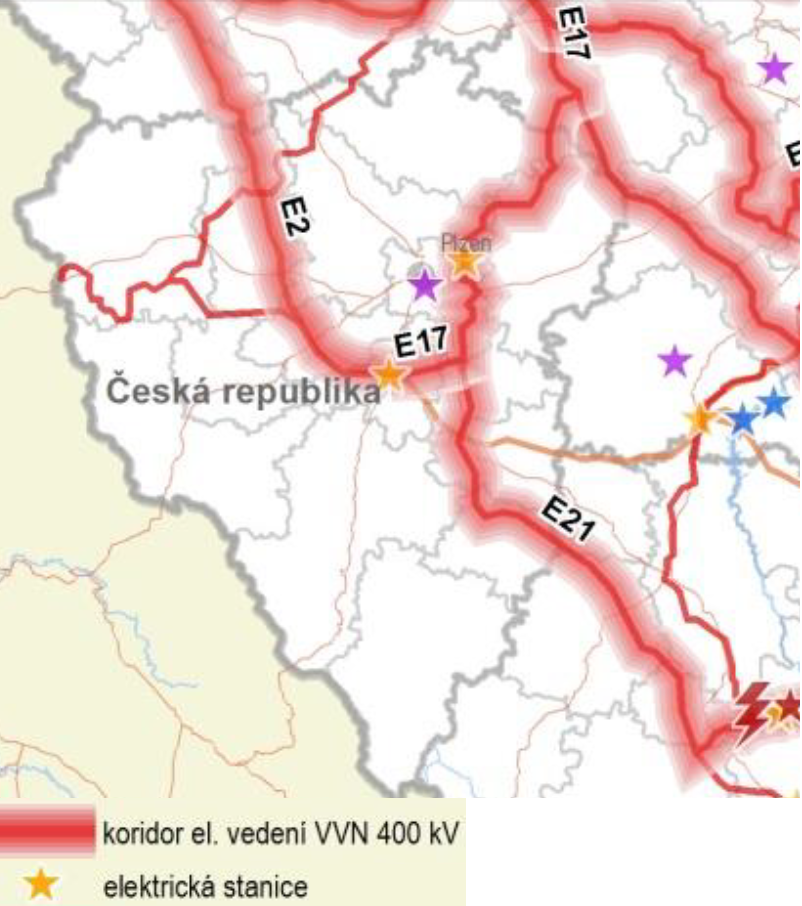 Strana 6
A4 ZÚR PK
Aktualizace č. 4 ZÚR PK- na žádost oprávněného investora NET4GAS s.r.o.
- předmětem vymezení koridoru pro zdvojení plynovodu GAZELA
(plynovod Brandov – Waidhaus, navazuje na OPAL a Nord Stream)

- bude zpřesněno v územních plánech jednotlivých obcí
	(600 > 400m)

- nabytí účinnosti 24. 1. 2019

- zpracovatel: Haskoning DHV Praha
Strana 7
A4 ZÚR PK
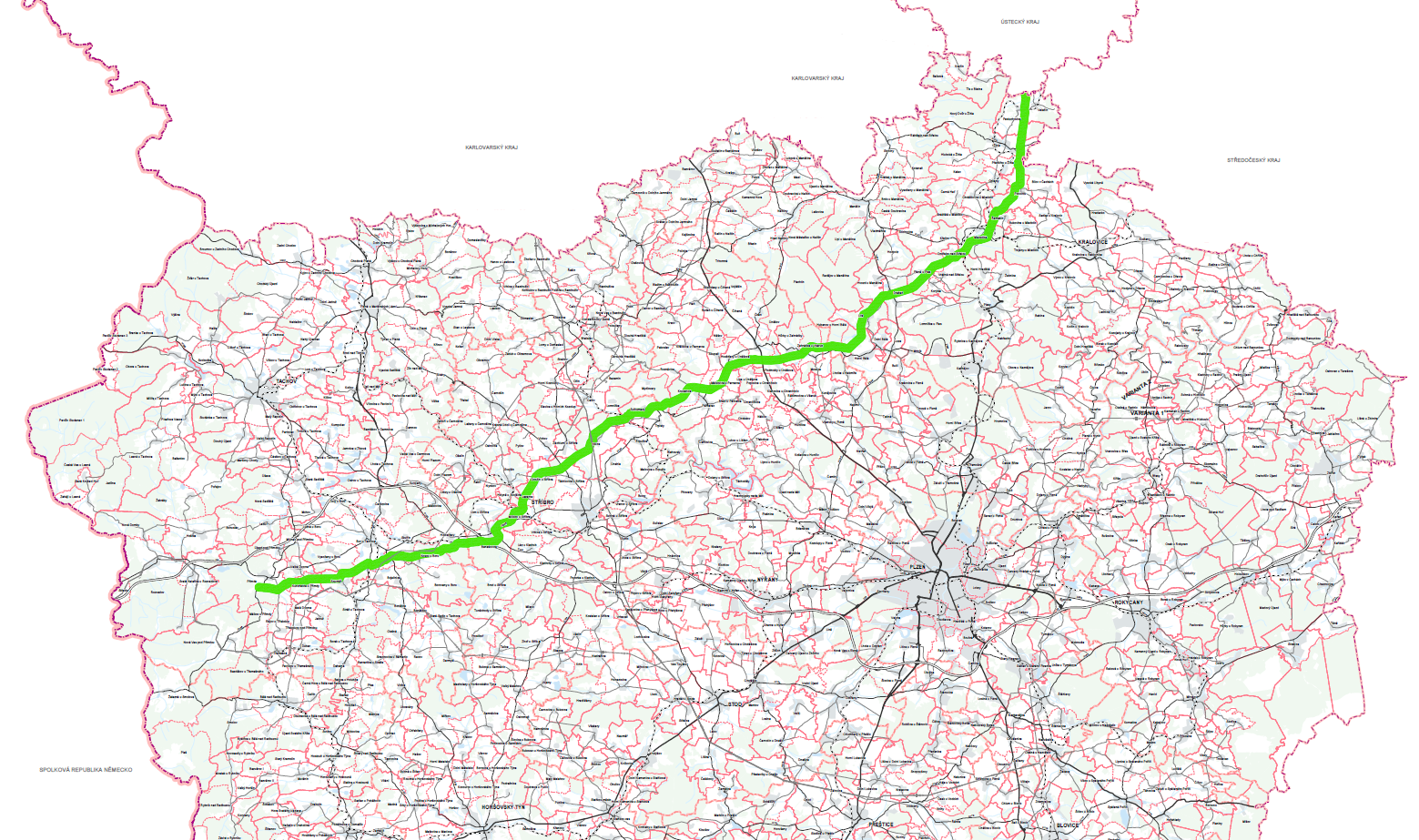 Strana 8
A3 ZÚR PK
Zpráva o uplatňování ZÚR PK

- vždy za uplynulé 4 roky od vydání poslední aktualizace (§ 42 SZ)

- léto 2017 - proběhl sběr námětů od obcí

- přelom 2017/2018 proběhlo projednání s dotčenými orgány a obcemi

- 12. 2. 2018 schváleno Zastupitelstvem PK
Strana 9
A3 ZÚR PK
Předmět A3 ZÚR PK

zohlednění požadavků z Aktualizace PÚR ČR 2015

nové území - CHKO Brdy

revize rozvojových os a specifických oblastí

revize záměrů

požadavky obcí – dle ÚP, dle ÚAP, dle DO a OI


zpracovatel: Atelier T – Plan, Praha
návrh do konce roku 2019
Strana 10
Děkuji za pozornost
Bc. Josef Velíšek
Odbor regionálního rozvoje
Krajský úřad Plzeňského kraje